Unit 6  Colours
It’s Red
WWW.PPT818.COM
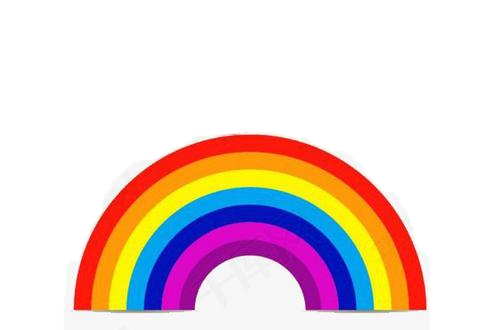 colour
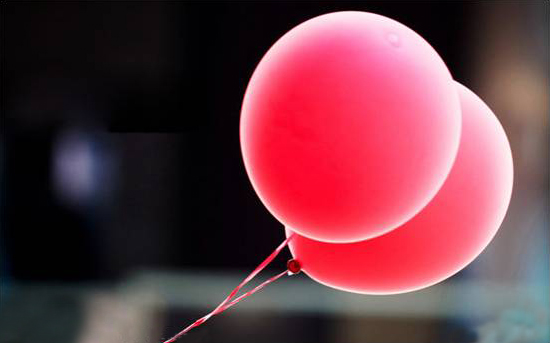 red
What colour is it?
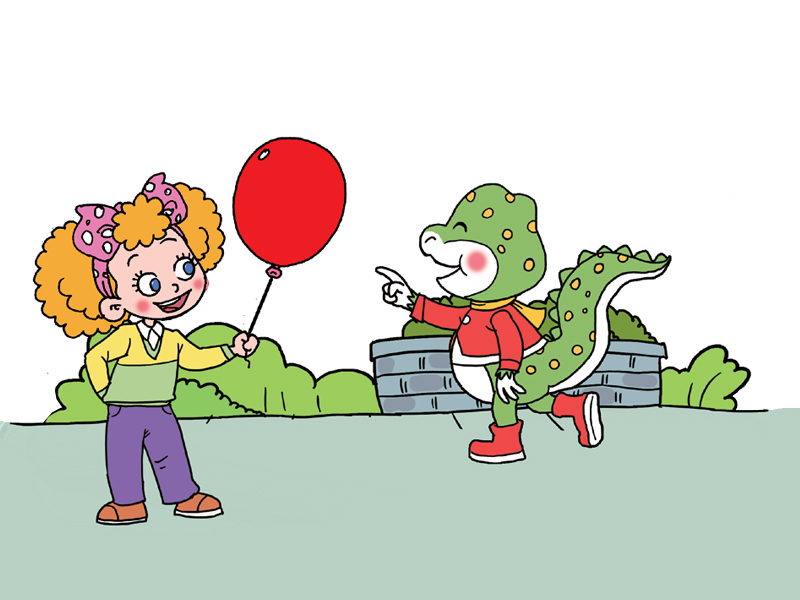 It’s red.
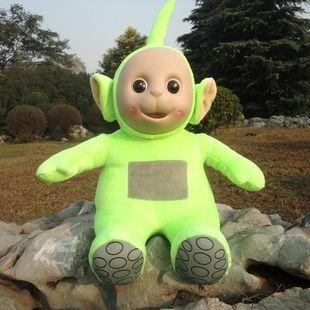 green
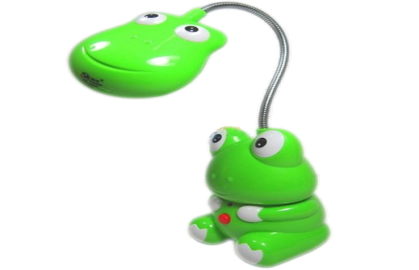 What colour is it?
It’s green.
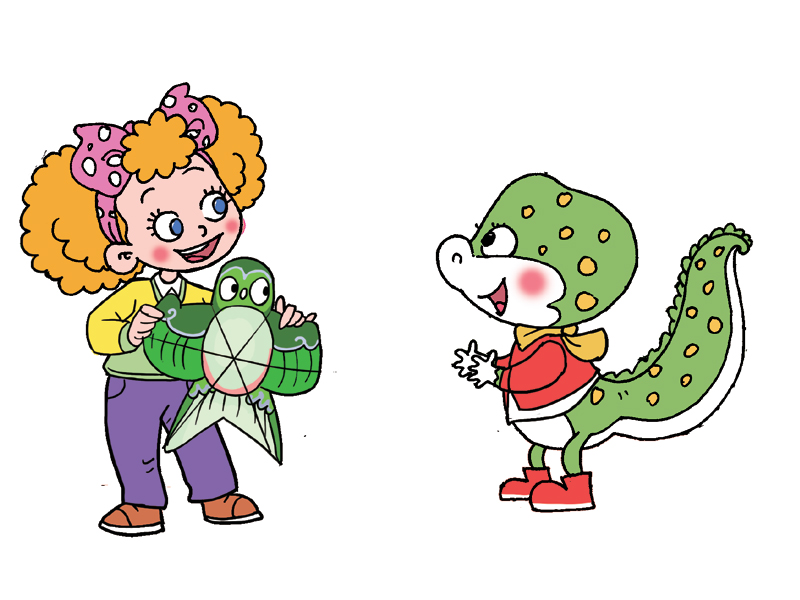 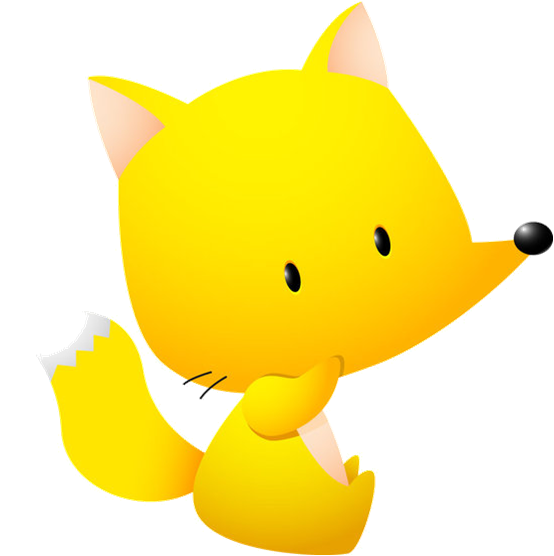 yellow
What colour is it?
It’s yellow.
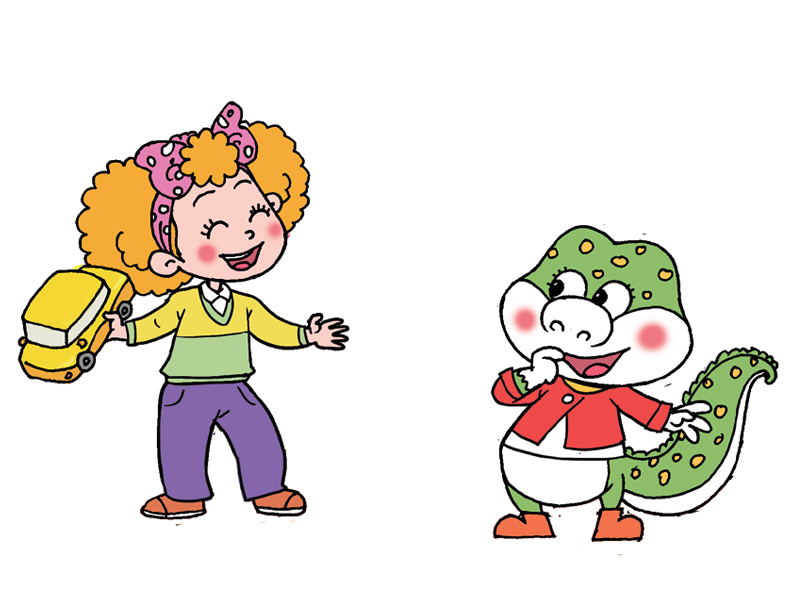 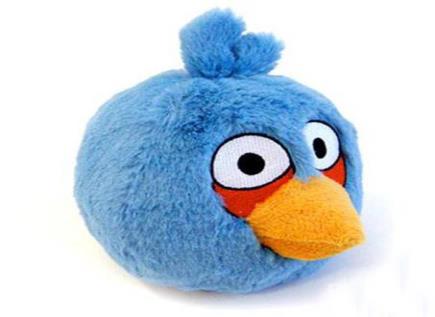 blue
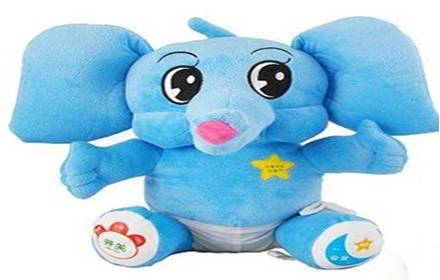 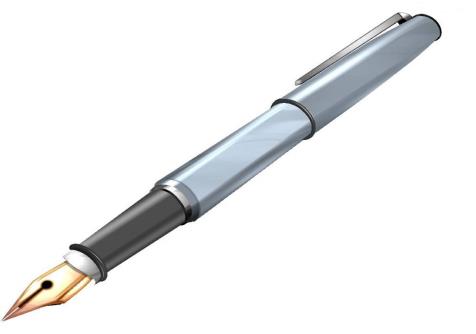 a pen
the pen
（这个）
What colour is the pen?
It’s blue.
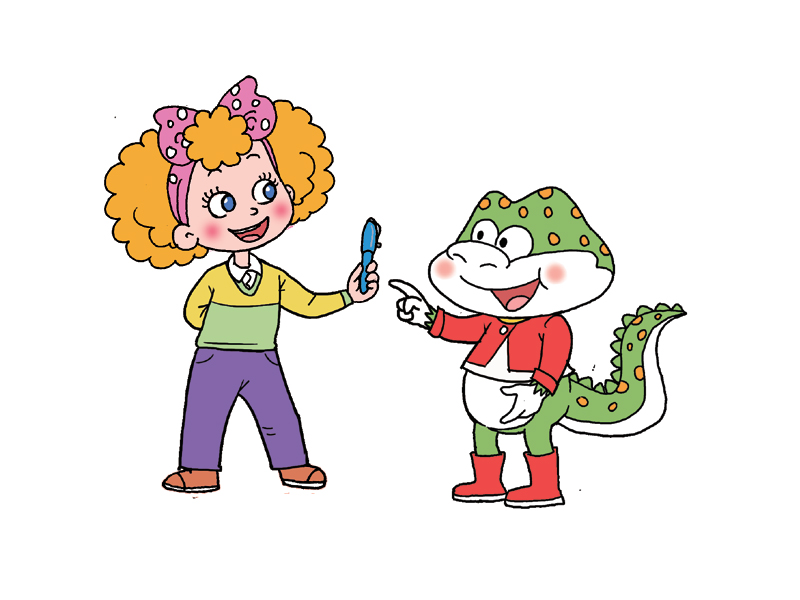 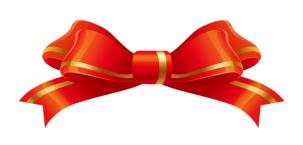 yellow
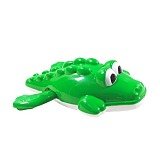 blue
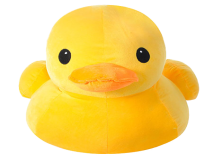 red
green
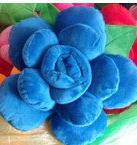 relax
Homework:
Recite the text.
Thank you.